Welcome to Vrije Universiteit Amsterdam
1
Executive Board
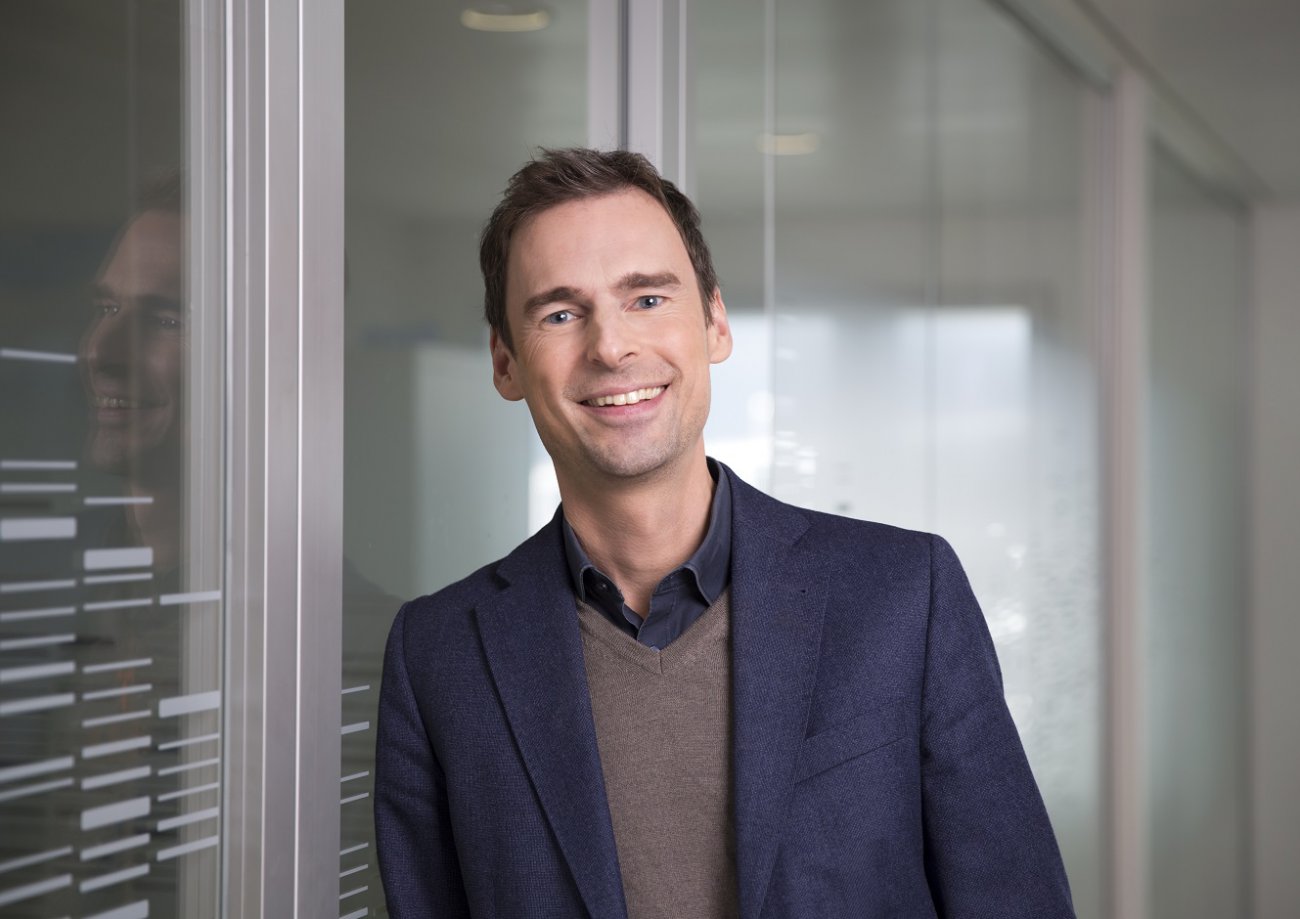 Margrethe JonkmanChair
Jeroen GeurtsRector Magnificus

Marcel NollenMember
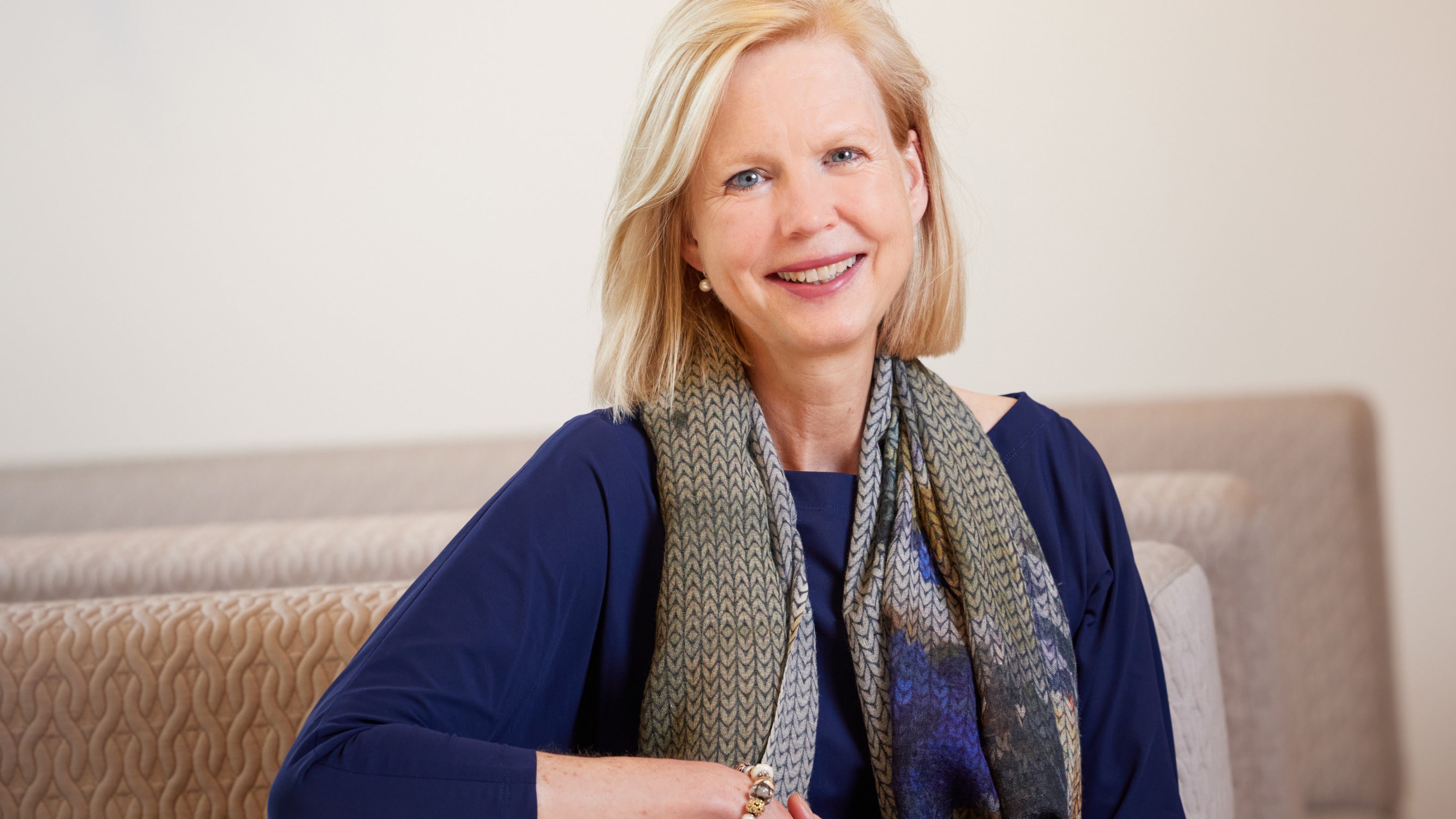 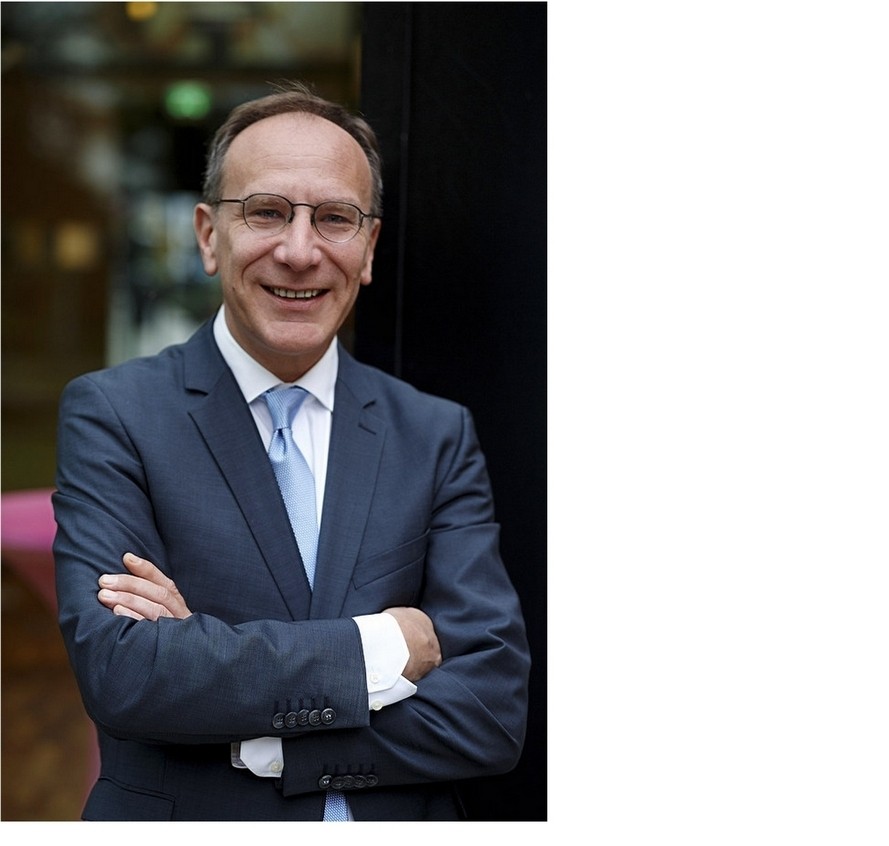 Organisation
Supervisory board
Executive board
Participatory 
bodies
Services
Faculties
IDR Institutes
9
916
Faculties
Services
Interdisciplinary research institutes (e.g. APH, Amsterdam Public Health)
History
Vrije Universiteit Amsterdam
Established by Abraham Kuyper in 1880
1st location main building: Keizersgracht
1973 official opening main building De Boelelaan

Vrije Universiteit stands for: freedom from church, state, and commercial interests.

The motives of the time are still leading today.
Freedom and responsibility
Pluralism
Room for diversity of beliefs
Intellectual education and citizenship




www.geheugenvandevu.nl
Official name: Vrije Universiteit Amsterdam
We have used one name nationally and internationally since 2015:


Vrije Universiteit Amsterdam


As an abbreviation of the name, 'VU Amsterdam' or 'VU' can be used.
Core values of VU Amsterdam
VU Amsterdam's basic philosophy guides the work and actions of staff and students. 
ResponsibleWe are committed to being of service to people and society.
OpenWe are accessible and receptive to diversity in disciplines, cultures, ideas, nationalities and beliefs.
PersonalWe pay attention to and respect each individual.
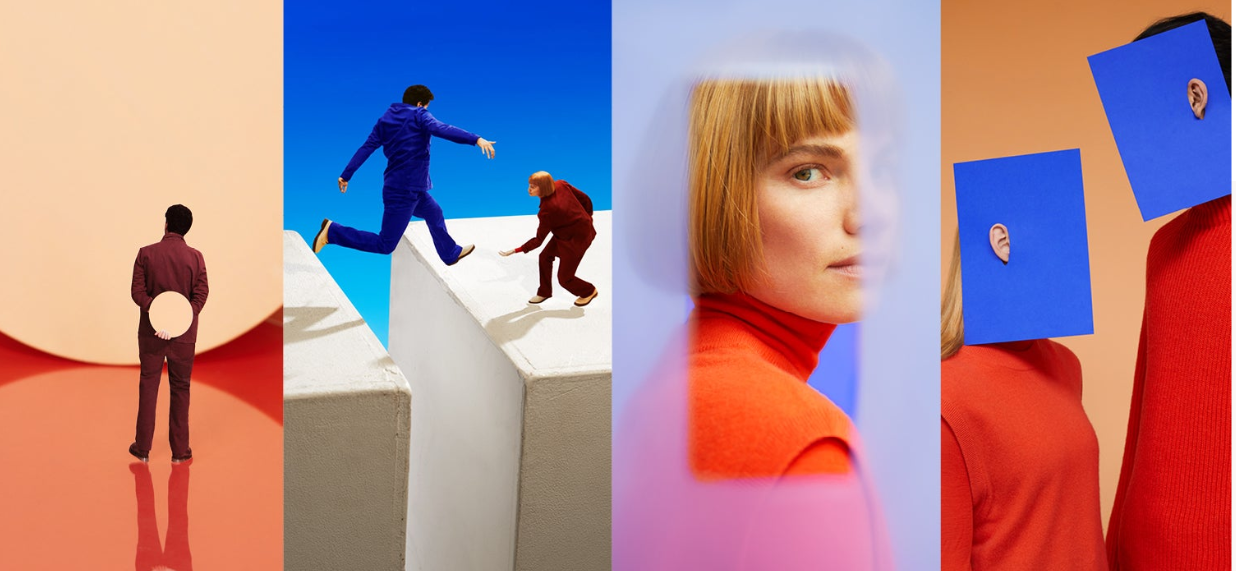 Art of Engagement
Working together for a better world is easier in a work environment that inspires, develops and engages. 

To achieve this, we formulated 4 principles:

Contribute to the greater good;
Be brave and decisive;
Be transparent and clear;
Listen and give room for growth.
VU Strategy 2020-2025
Our strategy focuses on three VU-wide priorities:

Diverse
Sustainable
Enterprising

These priorities govern the essence of our actions.















vu.nl/strategy
Diverse
VU Amsterdam aims to provide an environment that promotes diversity and inclusion, where people feel comfortable and encouraged to share their unique perspectives. 


Diversity Office
Networks
VU Pride
Wo/men Network @VU
Young.VU
International Academic staff network







vu.nl/diversity
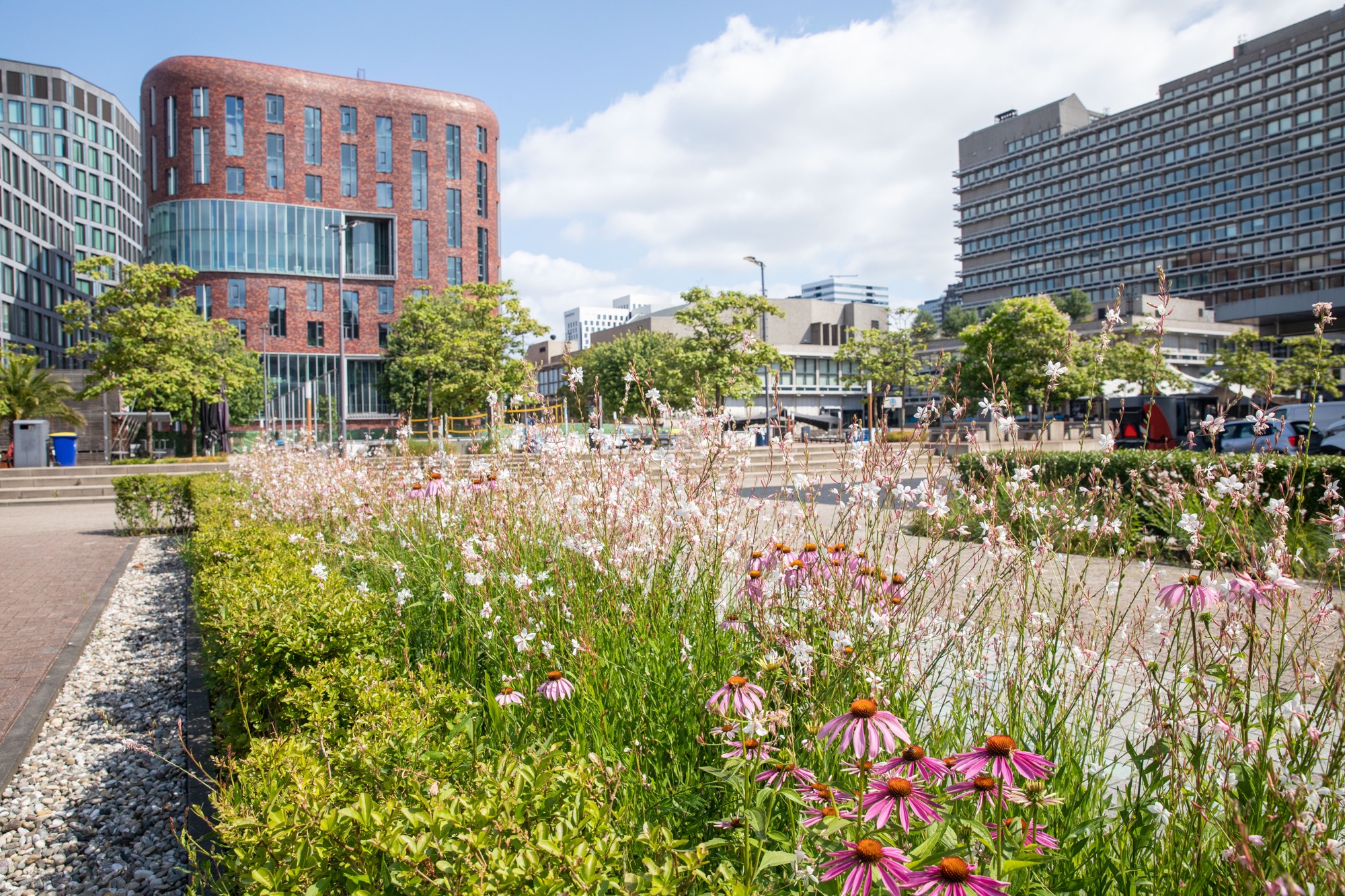 Sustainable
As the VU community, we contribute to the transition towards a sustainable campus, university, and society – every day. 
We do this by implementing our sustainability ambition in operations, education, research, and valorization. 
Questions? Ideas? Get in touch with Sustainability Office VU!  sustainability@vu.nl
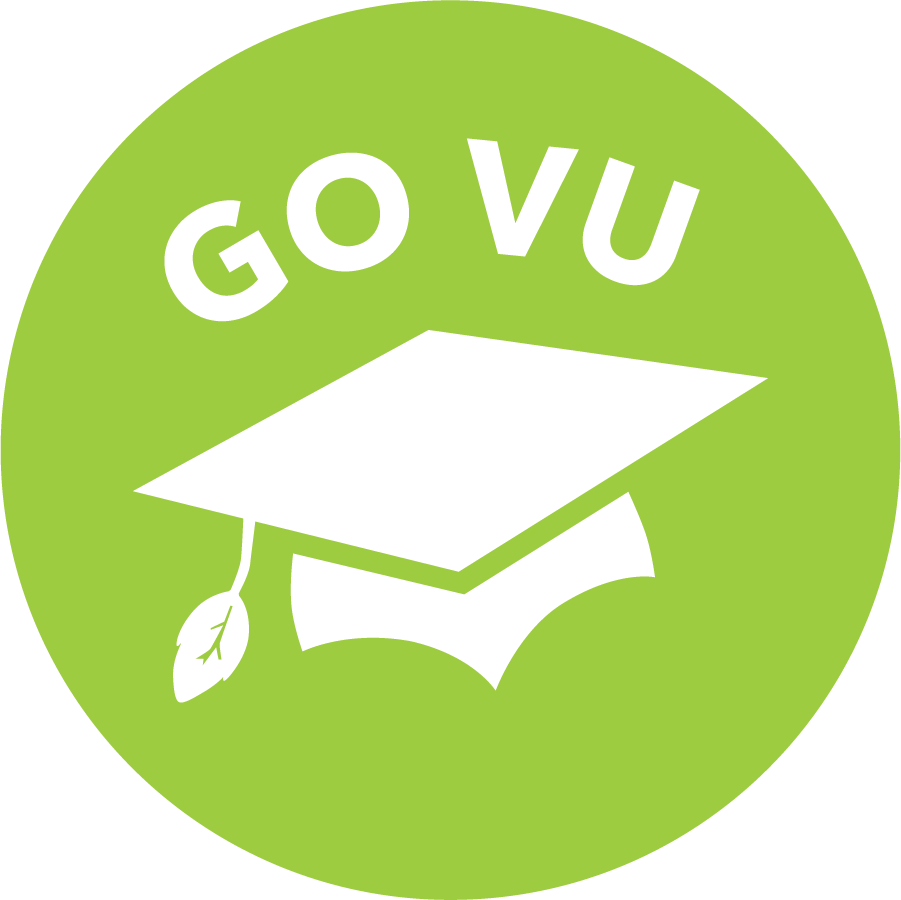 vu.nl/sustainable
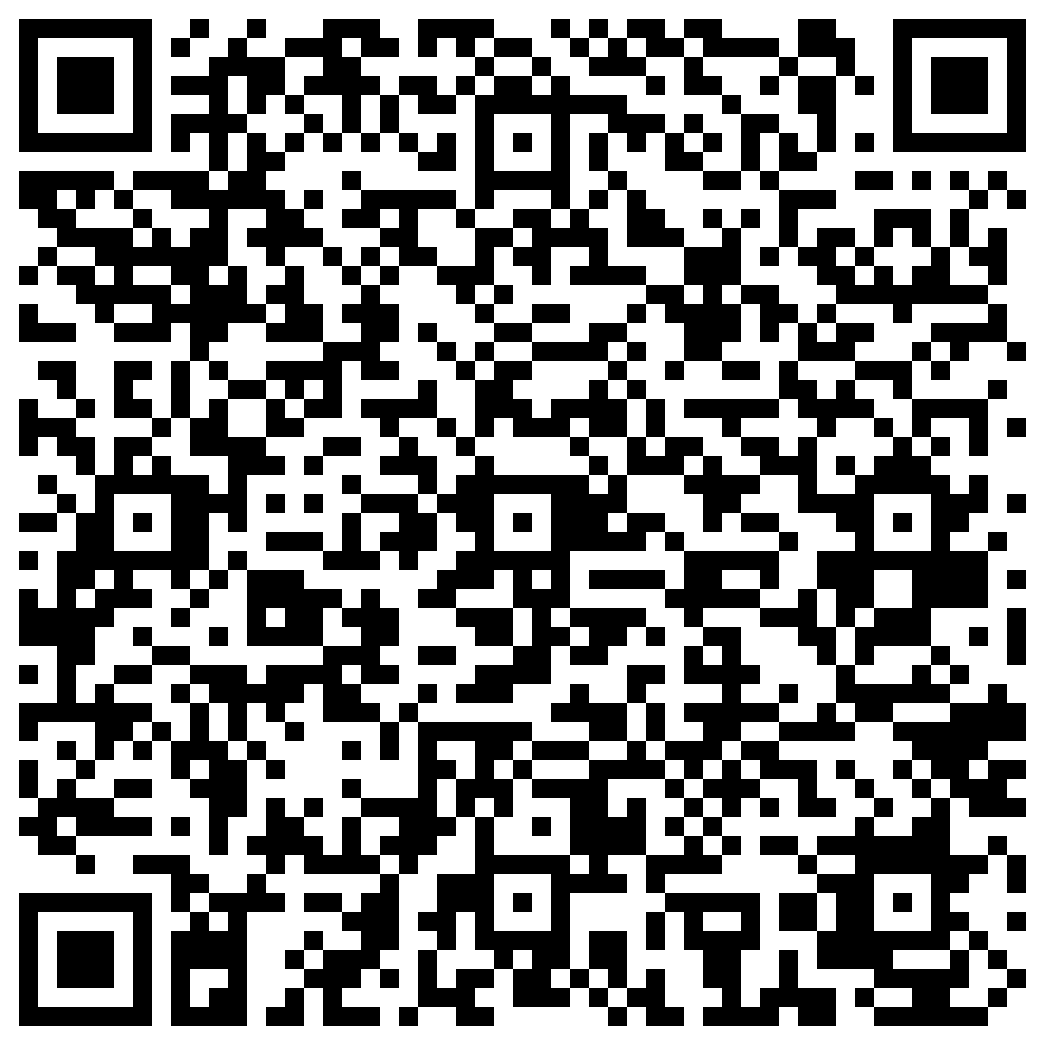 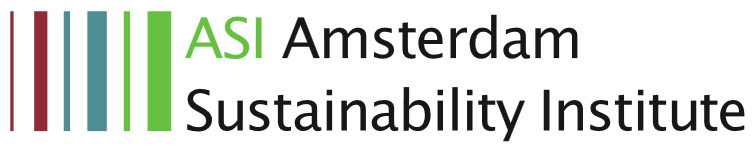 Entrepreneurial
Collaborate, Innovate & Accelerate

VU Amsterdam encourages and facilitates an enterprising attitude among our students and staff to create added value for our society. 


VU Starthub Community
Demonstrator Lab
Startup ACE Incubator
Innovation Exchange Amsterdam (IXA-GO)




vu.nl/enterprising
VU Amsterdam Campus 
The VU Amsterdam campus now consists of 14 buildings. Our campus is a close-knit community.

We think it’s important that you feel at home!

vu.nl/campus (+ virtual tour)
VUture


Improvement program launched in September 2022 to create a future-proof VU Amsterdam.
13